ERN ITHACA – CPMS 2.0 Template
LOGO MEDICAL/GENETICS
 CENTRE
Date  
HCP – Expert Center 


Your name
Your role
Your email contact
Conflict of interests?
Case/cohort
Known/Unknown
CPMS 2.0 Template
Clinical presentation and Photographs/Video
1. Summarise the issues/reasons for/at referral/presentation
2. General status about major fields of development: age/growth/developmental milestones/malformations/morbidity/behaviour
3. Important to include photographs already on the 1st slide. Describe/illustrate craniofacial and other dysmorphisms using/through the photographs/videos and avoid repeating them as a written list
(example) 6 year old boy
Short stature (height on 3rd percentile)
Congenital, bilateral hearing loss
Mild-to-moderate, global developmental delay
Ataxia
….

Relevant Family tree/history:
-    …………….
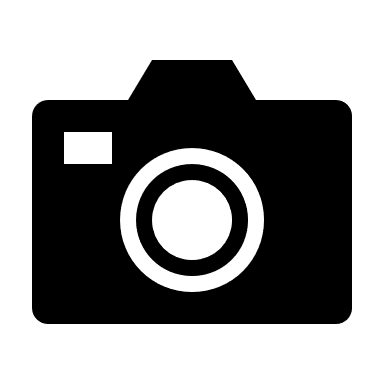 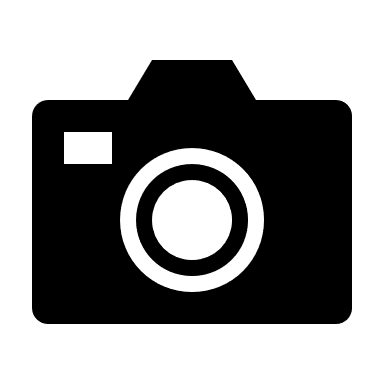 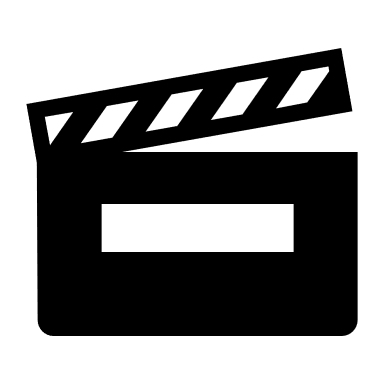 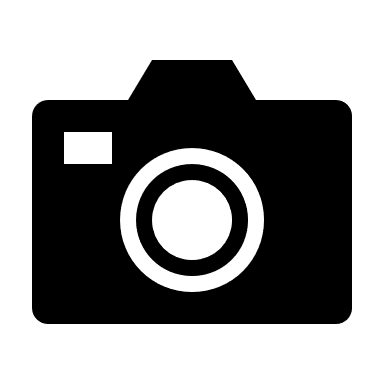 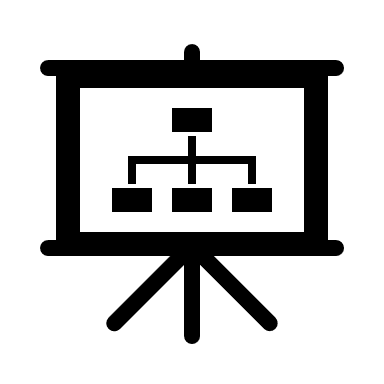 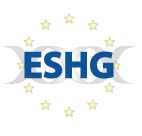 CPMS2.0 Template
Clinical history and Imaging/Video
1. Summarise the clinical history of this individual i.e. prenatal exposures/feeding/any progressive symptoms/changes
2. Show pictures of relevant imaging studies i.e. MR brain 
e.g. Brain MRI
(example) 6 year old boy
Epilepsy onset…
Medications..
Operated for..
Tendency to form cheloids..
Sociable behavior with a shift towards self-aggression around ..
….
(example) 6 year old boy
Epilepsy onset…
Medications..
Operated for..
Tendency to form cheloids..
Sociable behavior with a shift towards self-aggression around ..
….
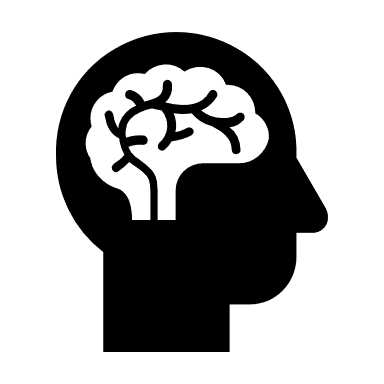 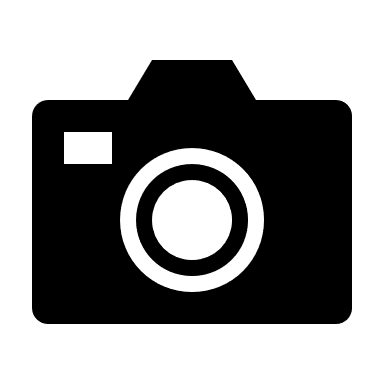 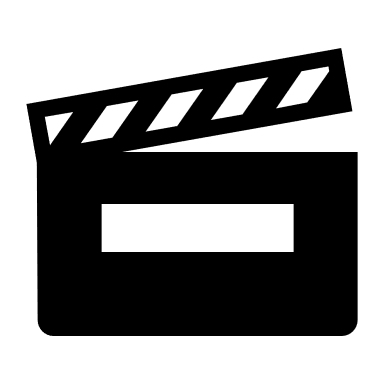 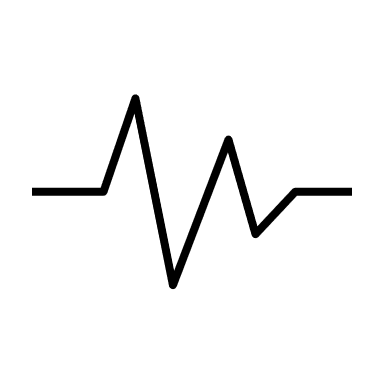 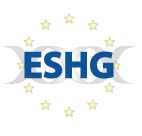 CPMS2.0 Template
Laboratory investigations (and a clinical photograph)
When showing the genetic investigations, it is necessary to include platforms/methods used 
When showing genetic variants, it is necessary to use the HUGO standards 
When showing pathogenicity interpretations, it is necessary to use ACMG or ABC standards
Include all relevant laboratory investigations, not just genetic testing
(example) 
Micro-array (SNP): Normale female pattern
Clinical exome, trio: XYZ gene: ……….., heterozygous, de novo, disease-causing variant
Re-analysis…
Other relevant investigations performed:
…..
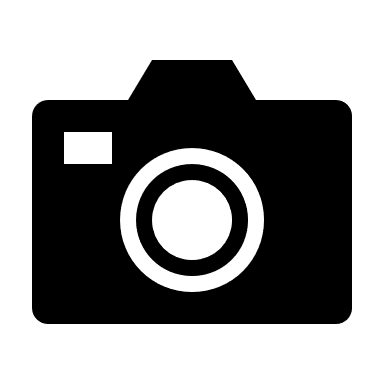 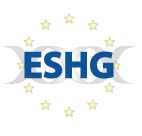 CPMS2.0 Template
Differential diagnosis and GestaltMatcher analysis
Which genetic or other conditions did you consider when designing the approach to investigations/follow-up/treatment/family counselling
If you considered other dysmorphic genetic conditions, show why/how do the features compare with the ones of this individual i.e. show a comparison to published facial photographs/list of features
Presentatio ns that include GestaltMatcher analysis will be prioritized
(example) 
- XYZ (genetic) syndrome- Prenatal exposure to...
- Multiple conditions
...
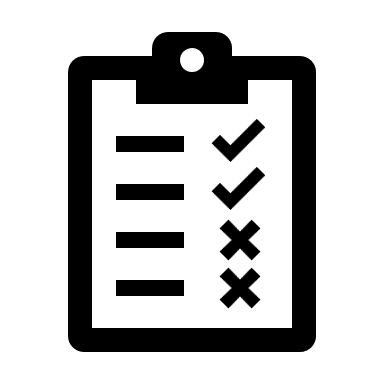 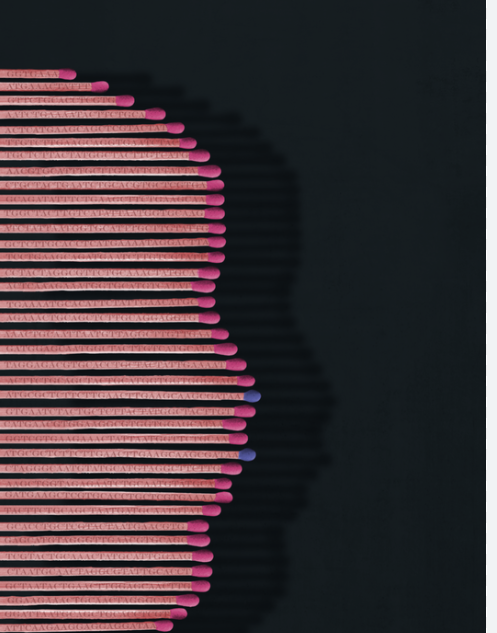 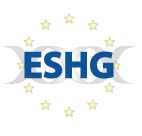 CPMS2.0 Template
Summary/Conclusion
Why did you choose to present this case?
How can this workshop be helpful in this case?
Any learning points?
(example) 
- A 6 year old boy with XXX/unknown syndrome confirmed by/normal genetic investigations…
- Genetic Variant of possible significance…
- Take home message…...
- …
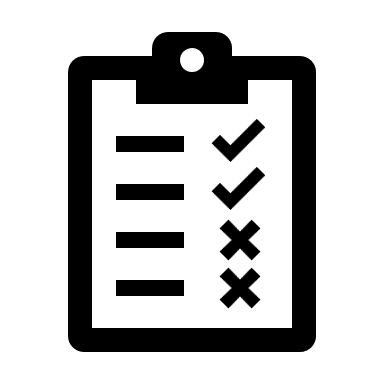 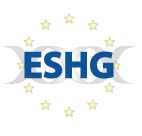 CPMS2.0 Template
CPMS2.0 Template